Lõimumine haridussüsteemi kaudu
Raivo Vetik
TLÜ võrdleva poliitika professor
Praeguse debati erinevus viimastest KOV valimistest - erakondade vahel on eestikeelsele õppele ülemineku osas suhteliselt suur ühisosa, Riigikogus 13.09. 2018 toimunud arutelu oli pigem konstruktiivne.

Samas, kuna lõimumine on kompleksne nähtus, siis sageli räägivad parteid teineteisest mööda – analüüsime seda lõimumise valdkondade ja lõimumist toimijate lõikes.
Lõimumise teooria
Ei ole lõimumist üldiselt, vaid ainult konkreetses valdkonnas: 
struktuurne, sotsiaalne, kultuurilis-keeleline ja identiteediline.
seega, keeleoskus, kontaktid ja hoiakud - RK: keeleoskus versus laiem segregatsioon, keelekümblus ja meelekümblus.
Rõhuasetused lõimumise toimijate lõikes: 
– indiviidipõhine ja gruppidevaheliste suhete põhine lõimumine. 

Parempoolsete ja vasakpoolsete parteide retoorika erineb nii valdkondade kui toimijate rõhuasetustes.
Diskussiooni algatas RE viimaste KOV valimiste eel viidetega Eesti Inimarengu Aruandele, mis tõi tugevalt esile rahvuspõhise segregatsiooni rolli sotsiaalse ebavõrdsuse taastootmisel. 

RE: lõimumine = keeleoskus + segregatsiooni lõpetamine
Occupational distribution in Tallinn
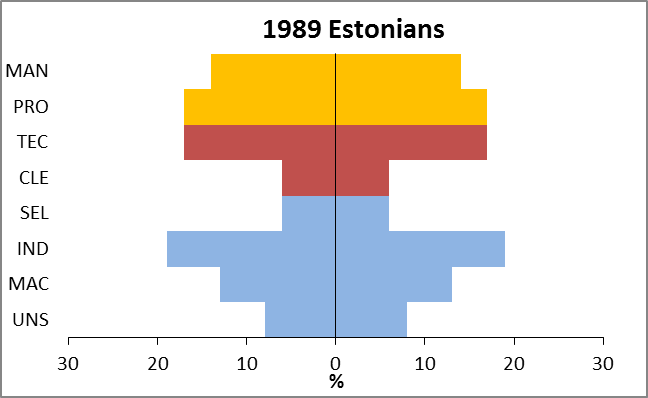 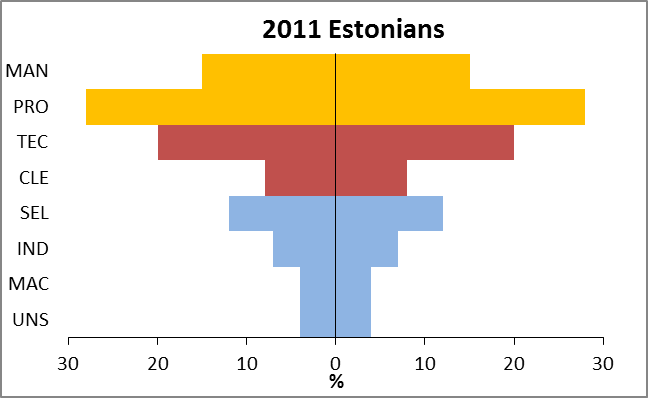 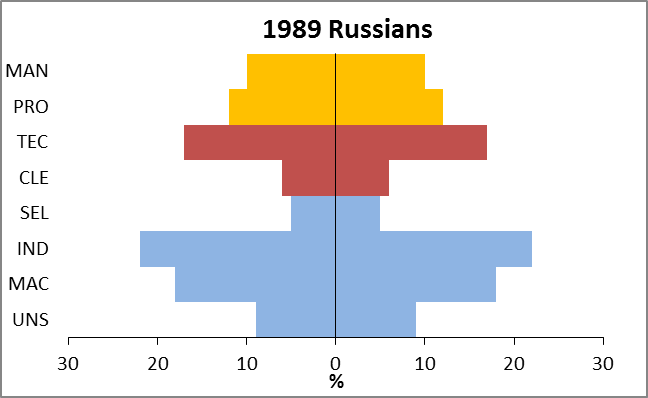 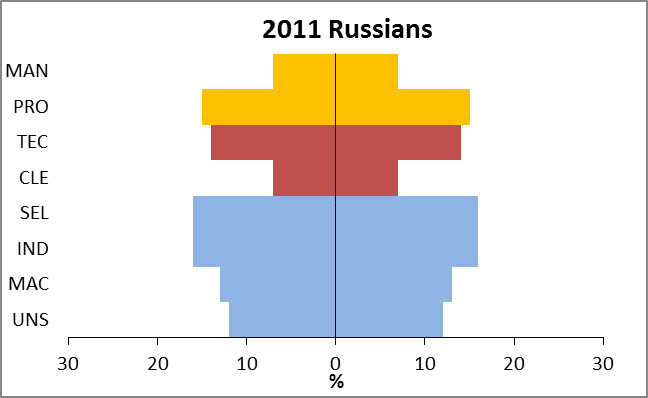 Allikad: REL 1989, REL 2011
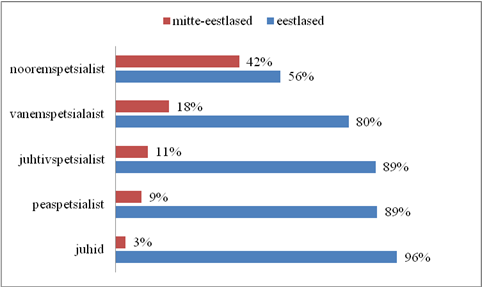 Joonis 5. Politsei- ja Piirivalveameti politseiametnike proportsioon eestlaste ja mitte-eestlaste lõikes
Parempoolsete versus vasakpoolsete parteide retoorika: 

üleminek kiire/aeglane
eesmärgid selged/ebamäärased ja lihtsad/keerukad 
reformi tähtaja määramine aitab/takistab.
Kõik nõustuvad, et ühiskonna valmisolek on oluline:
kusjuures ühiskond on mitte ainult eestivenelased, vaid ka eestlased
seega lõimumist ja lõimumispoliitikat mõistetakse kahesuunalisena. 

Kõik nõustuvad, et vajalik on mudelite paljusus. 

Järeldus: 1) ühiskond lõimub haridussüsteemi kaudu; 2) haridussüsteemi lõimumine on edukas vaid ühiskondlikus keskkonnas toimiva lõimumise toel.